Урок - 1 (эл.ток.) №51
РАЗДЕЛ (IV) «ПОСТОЯННЫЙ ЭЛЕКТРИЧЕСКИЙ ТОК».
ТЕМА: /Т.14/ ОСНОВНЫЕ ПОЛОЖЕНИЯ ЭЛЕКТРОННОЙ
 ПРОВОДИМОСТИ МЕТАЛЛОВ.
ЦЕЛИ:  Знания учащихся по теме.
ЗАДАЧИ: СОЗДАНИЕ УСЛОВИЙ ДЛЯ УСВОЕНИЯ ПОНЯТИЙ «ЭЛ.ТОК», «УСЛОВИЯ СУЩЕСТВОВАНИЯ ЭЛ. ТОКА», «СИЛА ТОКА»,  «ДЕЙСТВИЯ
 ТОКА», «СКОРОСТЬ ТОКА» , «СОПРОТИВЛЕНИЕ», «СВЕРХПРОВОДИМОСТЬ», ЗАВИСИМОСТЬ СОПРОТИВЛЕНИЯ ОТ ТЕМПЕРАТУРЫ,  ЗАКОНА ОМА, 
ТИП УРОКА: Повторение.
ВИД УРОКА:
ДЕМОНСТРАЦИИ: 1. Действия тока.  2. Закон Ома.  ФвК
 3. Законы последовательного и параллельного соединения проводников  
БНП Анимация №2
4. Зависимость сопротивления от температуры. (к/фр СВЕРХПРОВОДИМОСТЬ)
ХОД УРОКА:
Алгоритм решения задач на соединения проводников.
1.Дать имя сопротивлениям.
2. Расставить токи и дать имя точкам ветвления.
3. Найти сопротивления участков, начиная с дальнего. 
         (Сколько веток –столько слагаемых)
4.  Найти общее сопротивление.
5. По закону Ома найти общий ток (IО =  UО / RО  )   .
6. Найти напряжения на участках 
 (UАБ = IАБ  • RАБ  )   (Uсд = I сд   • R сд  )                               
7. Найти токи в ветвях. (I2 =  UАБ / R2  )   
Найти мощности на  любом, искомом участке. 
(Р сд = I сд   • Uсд   )
Все данные и найденное выносить на схему!
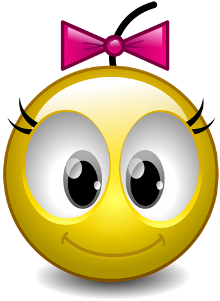 Домашнее задание.
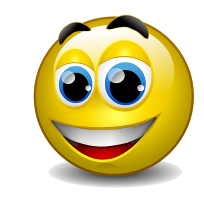 Тема №14 
§§102-106
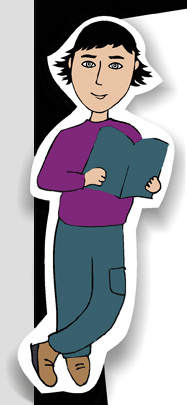 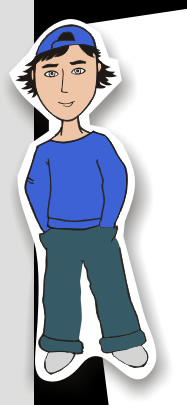 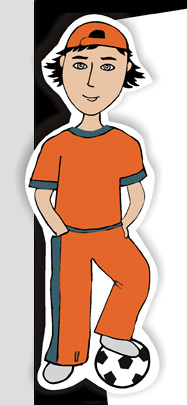 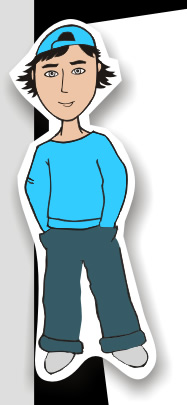 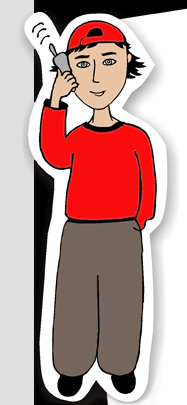 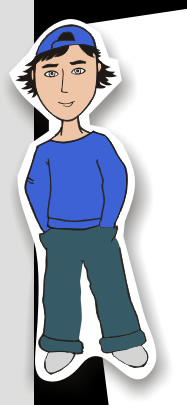 Физика 10
Тема №14
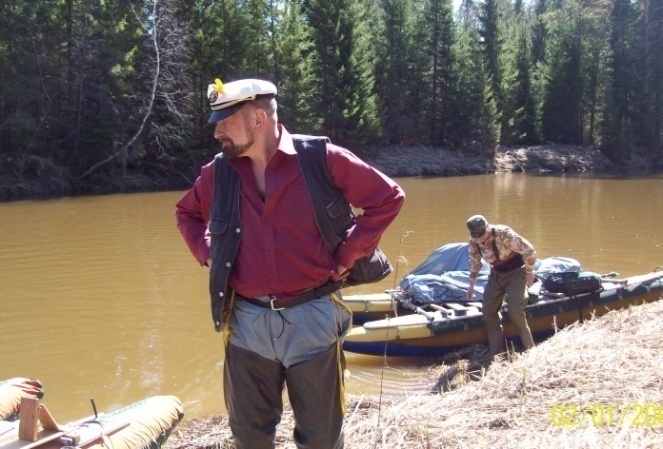 Электрический
ток
Физика от физика
ЭЛЕКТРИЧЕСКИЙ   ТОК - 
направленное  движение  заряженных ….
I
ток  воды…
ток  нефти…
От  q  за  1с  =
ИНТЕНСИВНОСТЬ Т, Х,М
СИЛА  ТОКА
Много и быстро
E
q
I =
t
I1=I2
 L = 1м
 d =  1м
F= 2 10-7Н
I= 1А
Основная
эталон
http://skillopedia.ru/material.php?id=4164
U=
q
А
q
I =
q = e n SL
S
L
t
I = e n Sv
v   0,07мм/с
vтепл= 105
vполя = 3 108м/с
УСЛОВИЯ существования
q
силы …   F=Еe…=EL
свободные  заряды…
I =
U
ЭЛЕКТРИЧЕСКОЕ  ПОЛЕ….
I=
t
R
A=Nt
ЭЛЕКТРИЧЕСКИЙ   ТОК - 
направленное  движение  заряженных ….
V
А
проводят по разному…
СОПРОТИВЛЕНИЕ – это св-во
U
R=
I
1в
1Ом=
40
20
1А
U=
А
q
V
А
I ,А
I  U
U ,В
1
U
R
R=
q
I
I =
U
U
I ,А
I 
I=
I=
t
0,4
U=
I R
R
R
A=Nt
0,2
0,1
R ,Ом
2
4
8
ФвК
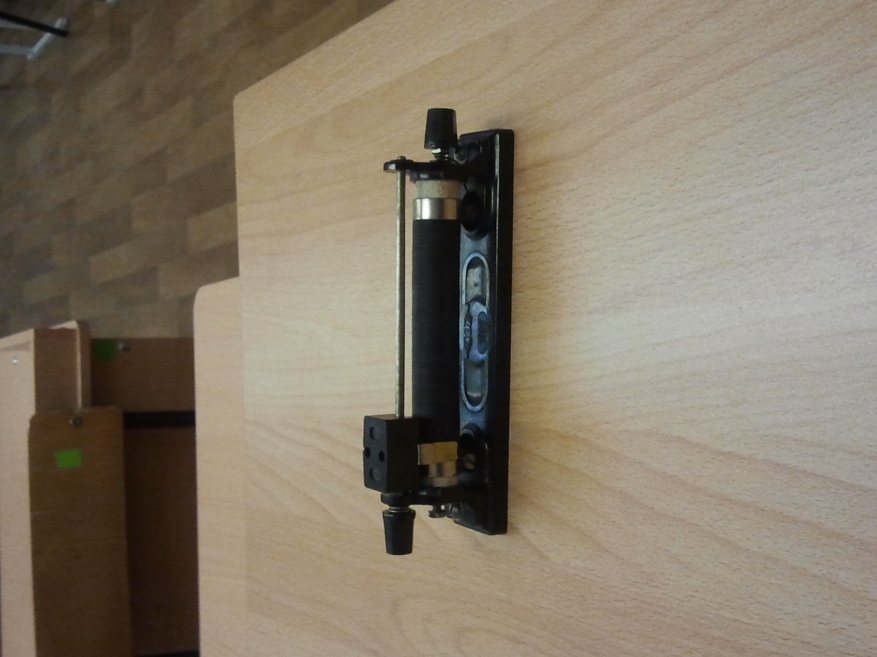 U=
R
 L
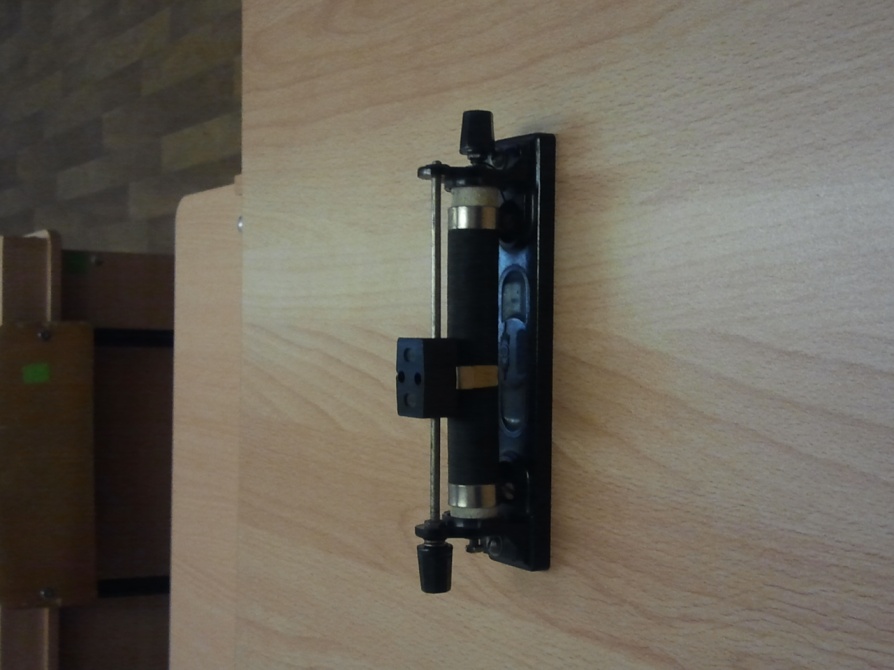 А
q
реостаты   R=f(L)
R
R=
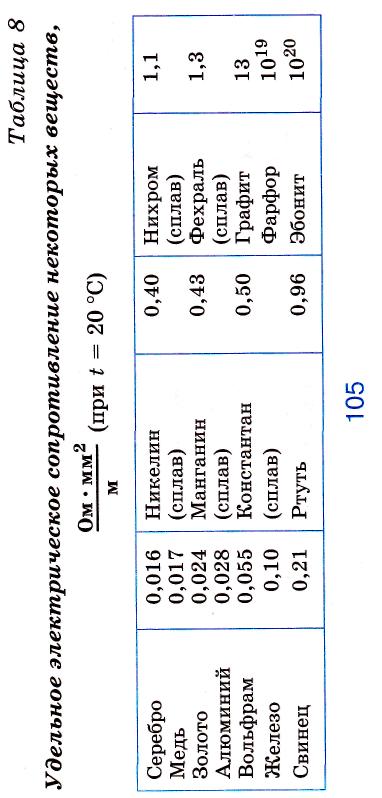 R=
удельное 
сопротивление
 =
 =
L
RS
R1мм2
L
1
1м
S
S
L
S
q
R=
I =
U
I=
t
R
A=Nt
шахты
U=
Последовательное  соединение…
А
q
V
V
V
V
1В
3В
АМПЕРМЕТР…последовательно
ИЗМЕНЕНИЯ 0 RA0
гирлянда
U0= N U1
R0= N R1
А
4В
8В
U =
q
q
А
1,5
I =
q
t
I =
I0=I1=I2=I3=
U
1. q0=q1=q2     
I=
t
2. А0=А1+А2+А3+  
U0=U1+U2+U3+
R
A=Nt
3. IR0=IR1+IR2+IR3
U0= IR0
U=
Параллельное  соединение…
А
q
V
V
3А
1.U0 =U1=U2=UV
6В
RV  
параллельно нагрузке
2А
( изменения 0 )
5А
q
А
А
А
I =
q
t
I0=I1+I2+IV
2. q0=q1+q2     
I =
U
1
1
1
U
U
U
U
I=
t
R1
=
=
+
+
I=
Ro
3.
Ro
R1
R2
R
R
A=Nt
N
люстра    I0= NI1
U=
Зависимость сопротивления от температуры
А
q
R
R=R0(1+ t0)
R0-сопротивление при 00С
 - температурный коэффициент сопротивления
L
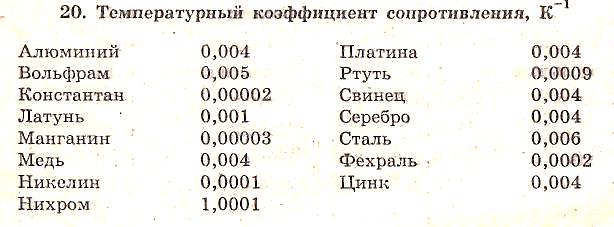 T
сверхпроводиость
-  1911 г
-  в  кольце
-  магн.  поле
-  МГД  генер.
-
R=0
S
q
R=
I =
U
I=
t
R
A=Nt
R=R0(1+ t0)  1 мин
«сверхпроводимость» 10 мин
U=
Сила тока – скалярная физическая величина, характеризующая интенсивность действий электрического тока, числено равная заряду, прошедшему через поперечное сечение проводника за 1 секунду.
А
q
Функциональная зависимость силы тока
L
S
q
R=
I =
U
U
Закон Ома: сила тока на участке цепи прямо пропорционально напряжению и обратно пропорционально сопротивлению
I=
I=
t
R
R
A=Nt
14-1. Стр.30
14-1. Выберите правильное выражение для функциональной зависимости сопротивления
1. Выберите правильное математическое выражение для закона Ома
1. Выберите правильное выражение для определения силы тока
1. Выберите правильное выражение для определения электрического напряжения
1.
U=IR
5.
3.
4.
6.
2.
14-2. Чему   равно   общее   сопротивление   электрической    цепи (рис. 1,2)? Ответ выразите в Ом  с точностью до десятых.
6 Ом
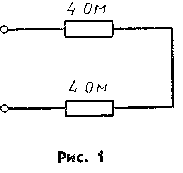 9
R0=R1+R2
3 Ом
14-2,3 Стр.30
1
1
1
3
1
1
1
=
6 Ом
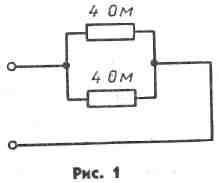 14-3
3 Ом
1
1
1
U
U
U
U
U
U
U
=
+
=
+
=
+
Ro
Ro
Ro
R1
R1
R2
R2
3
6
6
Меньше меньшего
2
Ro=
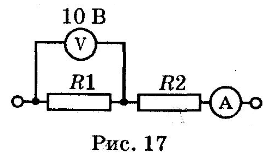 6В
2В
1,5В
14-4. По схеме определите показания амперметра и общее сопротивление в электрической цепи, если R1 = 5 Ом, R2 = 3 Ом.
2А
3Ом
5Ом
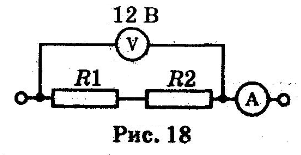 14-5. Каковы показания амперметра и общее сопротивление электрической  цепи,  если R1 = 10 Ом, R2 = 2 Ом?
1А
10Ом
2Ом
10В
2Ом
2А
2В
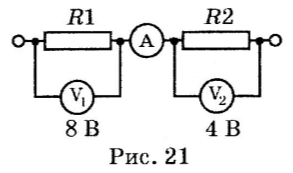 14-6.По схеме,  определите показания амперметра и сопротивление R2, если
                                                     R1 = 4Ом.
4Ом
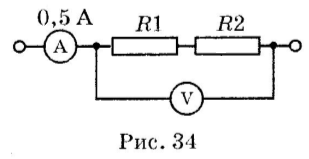 14-7. Каковы показания вольтметра, если R1=3Ом, R2 = 4 Ом?
3Ом
4Ом
3,5В
Стр.31
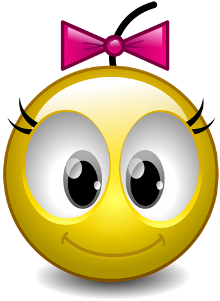 Домашнее задание.
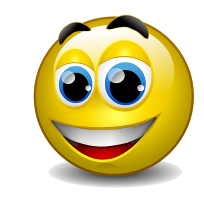 Тема №14 
§§ 102-106
 гр8 1007 1008 1009 1010 1011 Ом 14
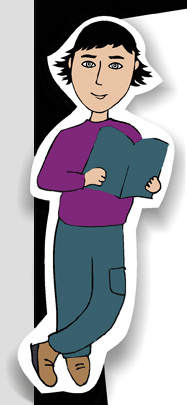 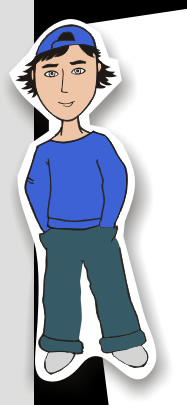 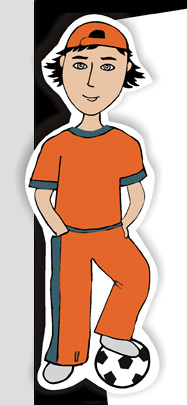 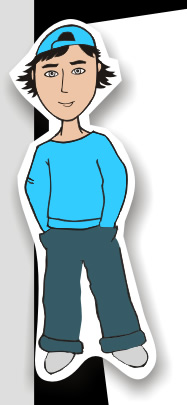 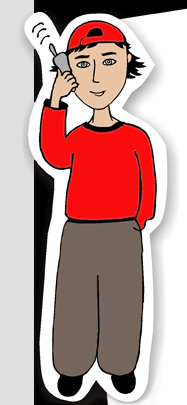 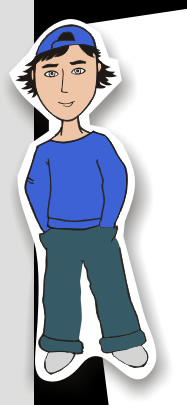 смешенное соединение
U0 = 50В
V
V
А
А
А
R5
R1
2
R2
3А
6А
2
2
U9=20В
А
В
С
R6
2А
3
2
10А
Д
R9
4А
3
3
R7
R4
3
2А
R3
R8
3А
2
24В
24В
6В
6В
RО=
I0 =10А
5Ом
10А
СД
2
АВ
1
1
1
1
1
1
1
1
1
1
1
1
1
1
1
1
=
+
+
+
+
+
+
=
=
+
+
RСД
RСД
R5
R6
R7
R8
3
2
2
3
4
R2+R1
RАВ
RАВ
R2+R4
6
=
RАВ=
2,4Ом
2,4Ом
RСД=
0,6Ом
0,6Ом
ФотФ,Стр. 35, 14-9
14-11 Чему равно напряжение на всем участке цепи и мощность на R4
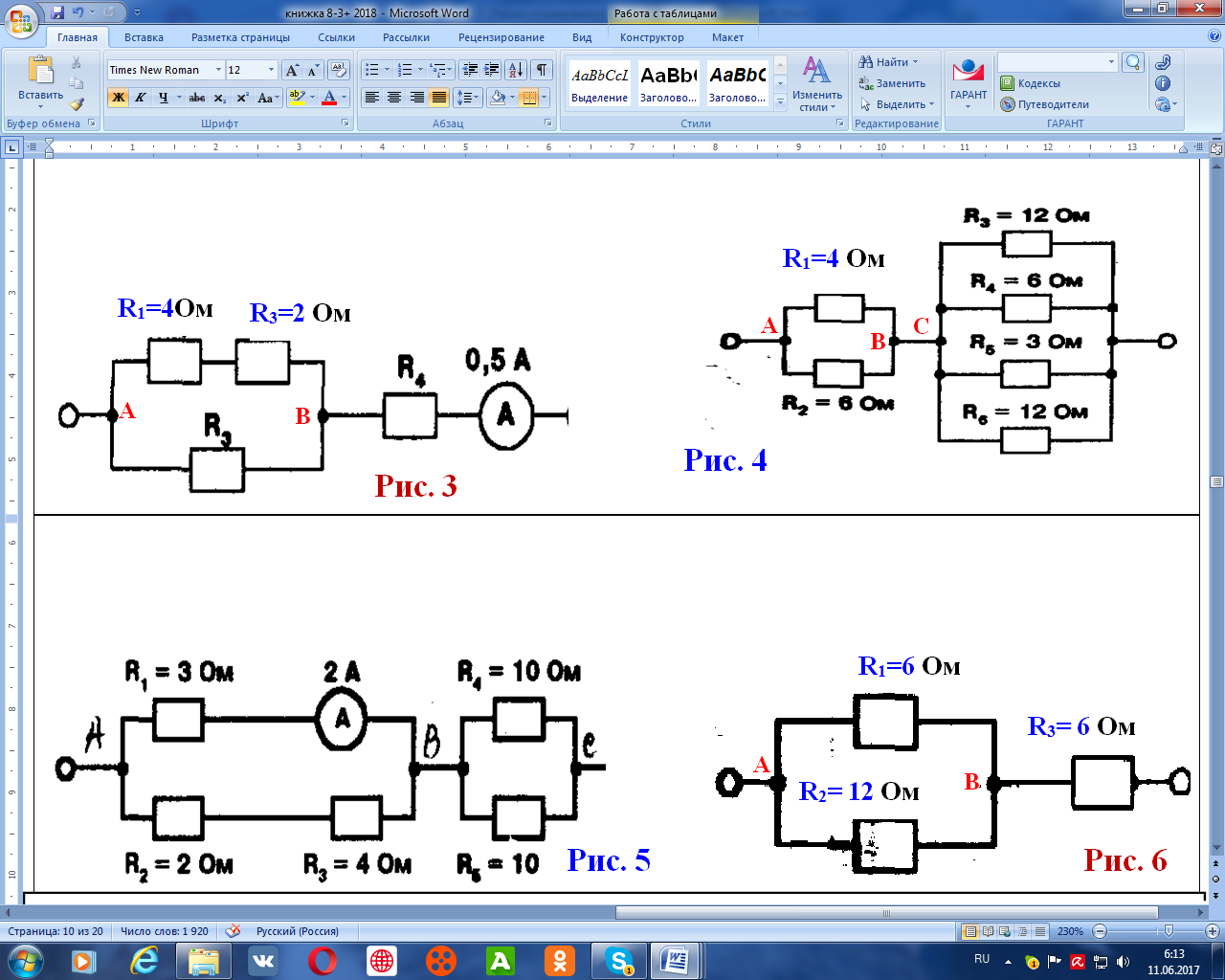 V
V
1,5
А
С
Б
3А
15В
6В
1,5
1А
1. Найду RАБ
6В
U
3. Найду I2,3
I=
=
=
I=
6Ом
R
4. Найду Iобщ
RАБ =2Ом
Iобщ =I1 +I2,3 = 3А
2. Найду UАБ
UАБ= R1·I1 = 6В
1
1
1
3
1
1
1
2
UБС= RБС·IБС=
6. Найду UБС
+
+
5. Найду RБC
2+4
10
6
10
RАБ
RБС
10
3
=5·3=15В
=
=
RБC =5Ом
7. Найду N4
N4 =I4·U4 =1,5·15=22,5Вт
Ответ: Общее напряжение 21В, 
а мощность на R4  …Вт
14-11.Стр 36.
В
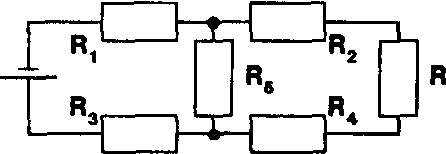 2
2
R1 = 2 Ом, R2 = 2 Ом,
 R3 = 2 Ом,  R4 = 2 Ом,
 R5 = 2 Ом,  R6 = 2 Ом.
 г = 0,5 Ом.
2
2
=60В
2
2
UАВ= 15В
А
15
RАВ=1,5 Ом
R0=6Ом
I5=
7,5А
I0= 10А
7,5
1
1
1
=
+

U5
10
R2+R4+R6
R5
RАВ
Iо
I5
I2,6,4=
=
=
2,5А
Rо
R5
2,5
U2=   В
U6=   В
U4=   В
14-8, стр.35
I1,3
Д
R1=15 Ом   R3=10 Ом 
 R2=10 Ом R4=10 Ом 
U = 7,5 В
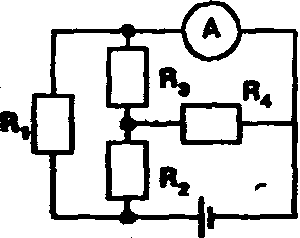 I1
?
I3
10
I4
IA= ?
0,75А
15
В
0,25
10
С
RВС=5 Ом
1А
10
R2,3,4=15 Ом
I2
А
I0
I1
RАС=7,5 Ом
0,25
0,25А
I2 = I3+ I4
I3=
Uо
IА = I3+ I1
Iо
=
I0= 1А
Rо
IА=0,5А+0,25А=
0,75А
0,75
0,5
I0 = I1+ I2
I1= 0,5А
0,5
Стр.36/ 14-10
Урок - 2 (эл.ток.) №52  раздел (IV)
ТЕМА: ВКЛЮЧЕНИЕ В ЦЕПЬ АМПЕРМЕТРА И ВОЛЬТМЕТРА.
ЦЕЛИ: закрепление знаний учащихся по теме №14.
ЗАДАЧИ: СОЗДАНИЕ УСЛОВИЙ ДЛЯ ЗАКРЕПЛЕНИЯ ЗНАНИЙ ПО ТЕМЕ.
ТИП УРОКА:
ВИД УРОКА:
ДЕМОНСТРАЦИИ:
1. Работа шунта.  2. Работа дополнительного сопротивления.
ХОД УРОКА:
«Зависимость сопротивления от температуры»

«Законы соединений проводников».
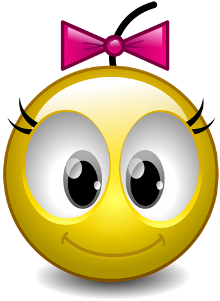 Домашнее задание.
Л.р№4 
гр 4  794  795  796
797   798
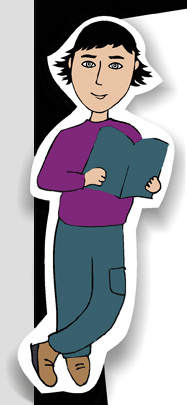 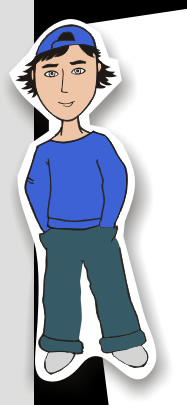 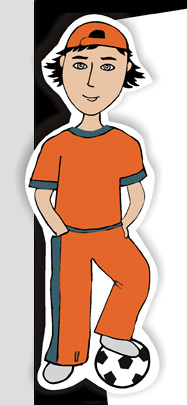 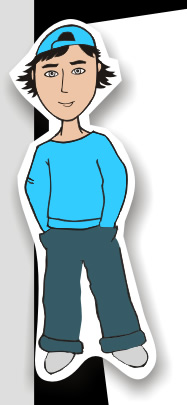 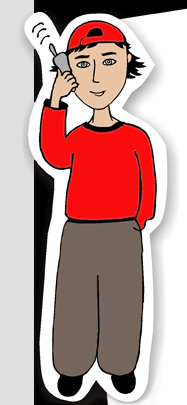 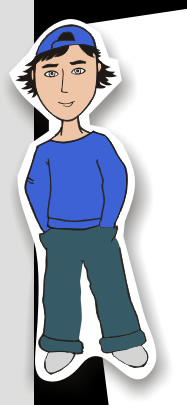 U=
Лабораторная работа №4
А
q
V
А
Измерение удельного сопротивления проводника.
Оборудование:
амперметр, вольтметр, реостат,
 источник тока, соединительные провода.
L
ход работы:
S
1. Соберём цепь по схеме:
q
R=
I =
U
I=
t
R
A=Nt
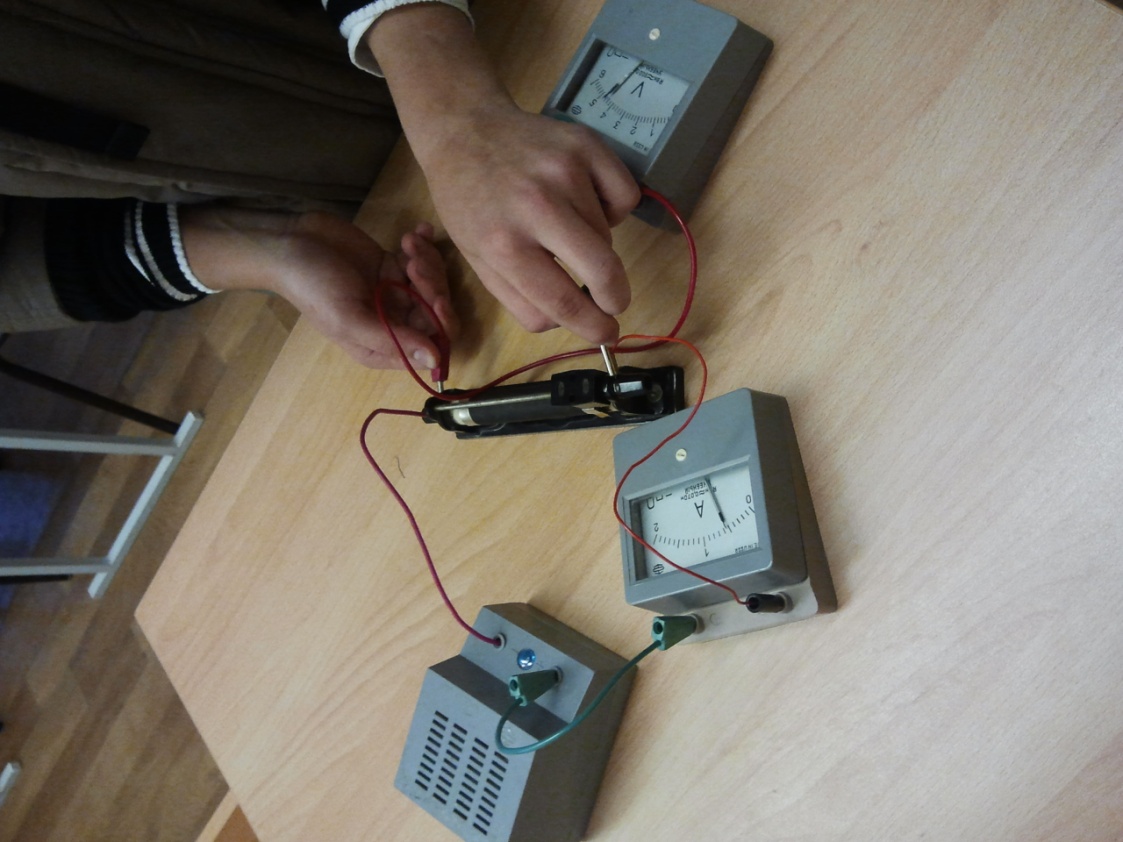 U=
А
q
 =
R=
S=r2
S=
RS
L
2R=
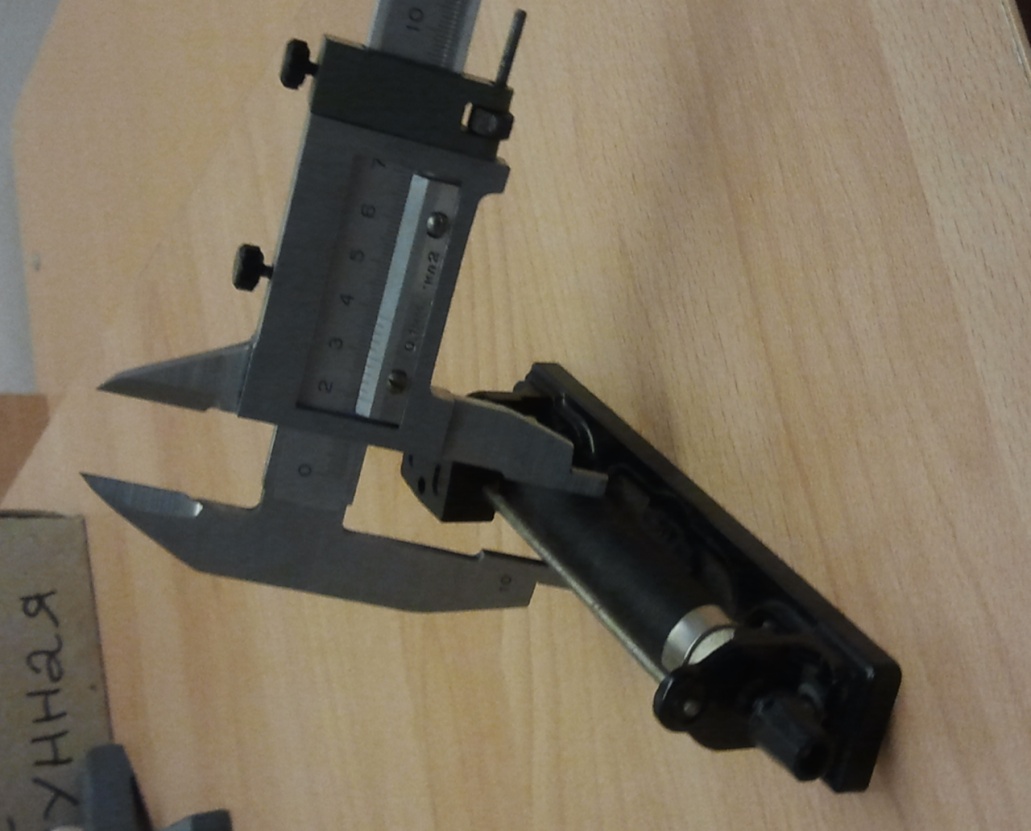 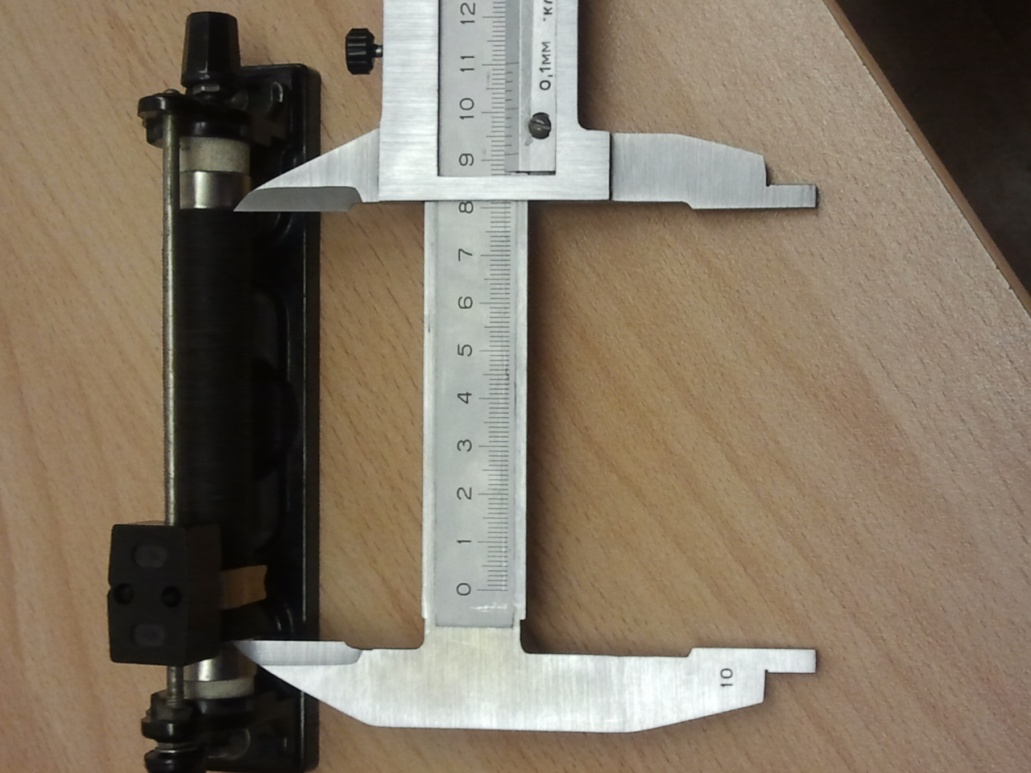 U
L
l
S
R=
q
R=
I
I =
U
r=
N =
I=
t
L =
R
A=Nt
2r= l/N
2RN =L
U=
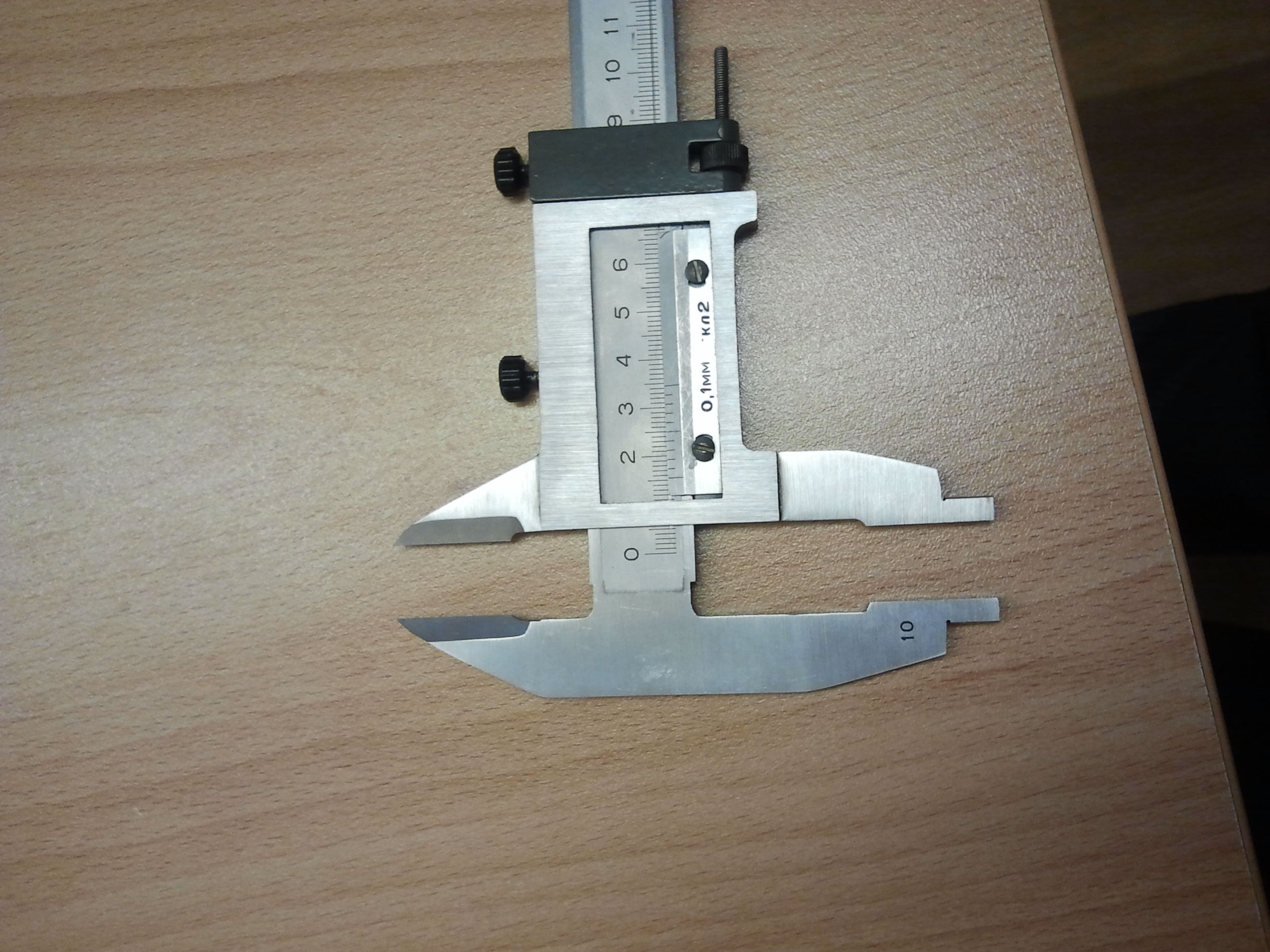 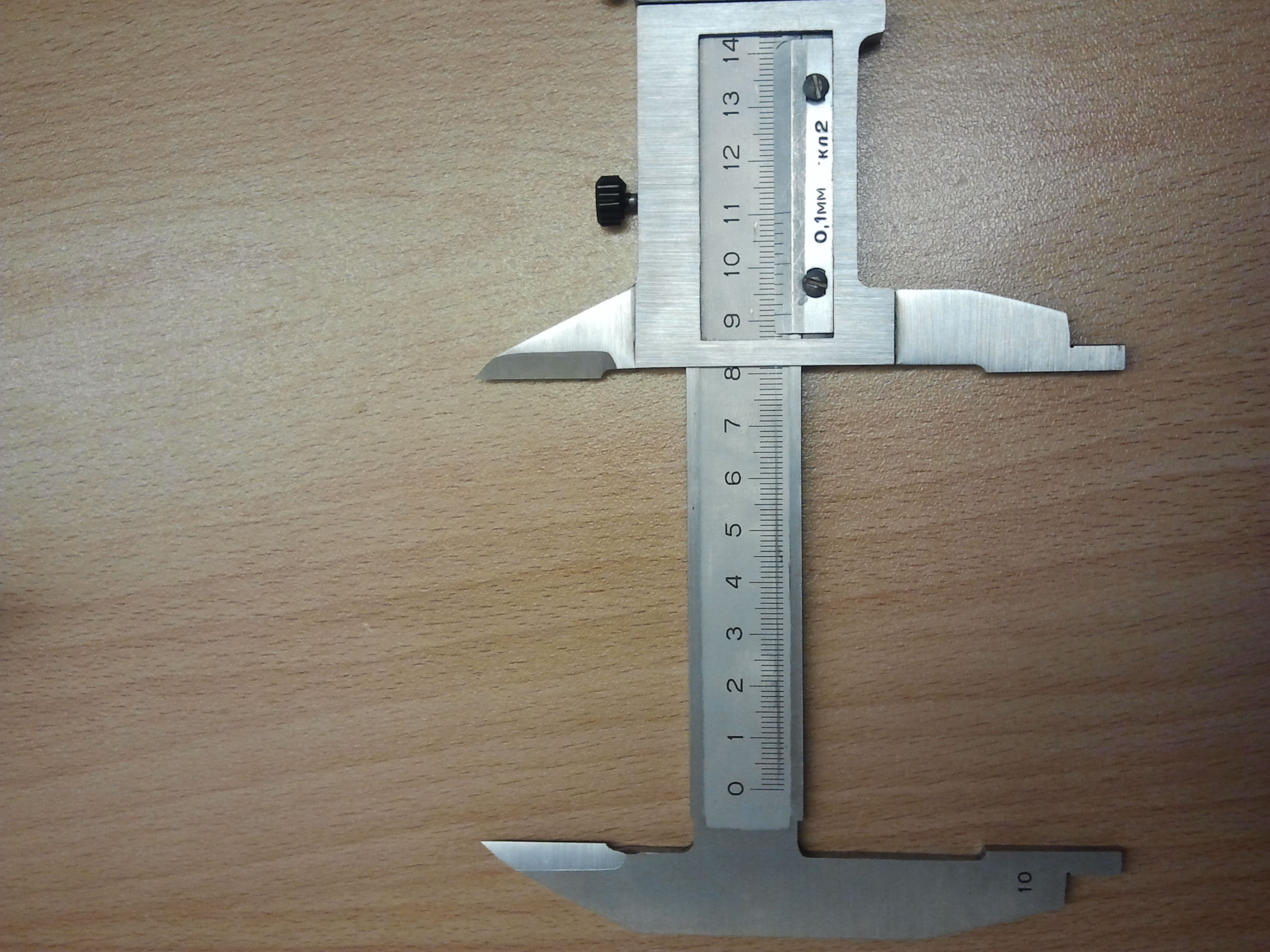 А
q
15.4 мм
91.2 мм
L
S
q
R=
I =
U
I=
t
R
A=Nt
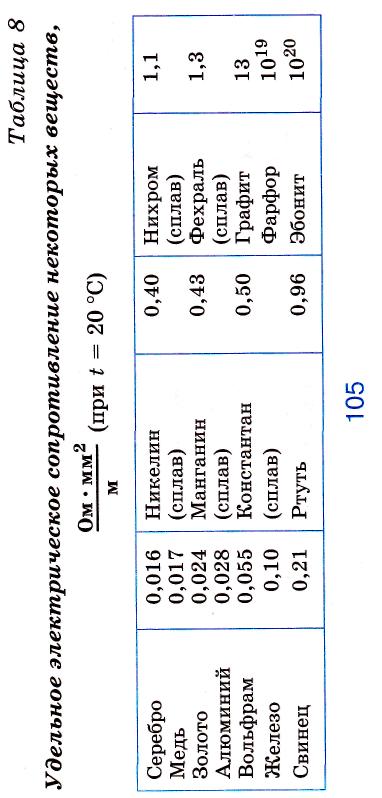 U=
А
q
L
S
q
R=
I =
U
I=
t
Вывод:  удельное сопротивление данного проводника составляет примерно (      )  Ом мм2/м, вероятно он сделан из …..
R
A=Nt
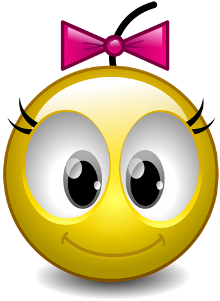 Домашнее задание.
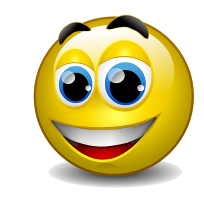 Л.р№5 
Гр1-10
к КР№3 (60б) Гр1 1016 1017 1018 982 771   т14
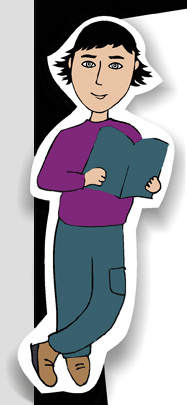 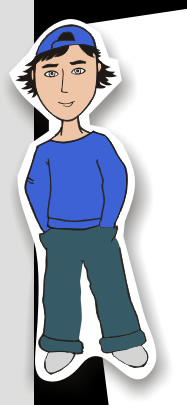 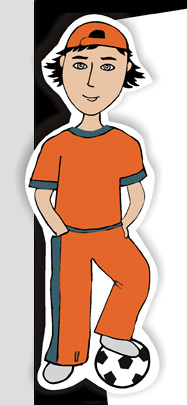 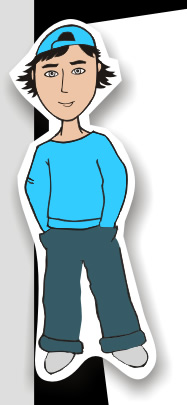 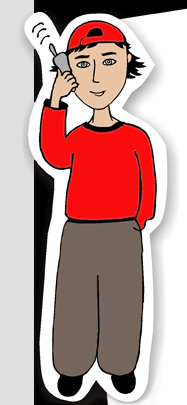 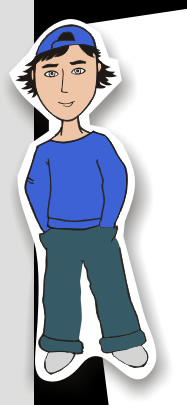 U=
Лабораторная работа №5
А
q
Изучение законов последовательного 
соединения проводников.
Оборудование:
амперметр, вольтметр, магазин
 сопротивлений, источник тока,
соединительные провода.
L
ход работы:
S
1. Соберём цепь по схеме:
q
R=
I =
U
I=
t
R
A=Nt
1.Включай источник тока только после ПРОВЕРКИ учителя.
2. Два провода к вольтметру и в сторону.                                                 
3. С (+)  источника  на  (+) амперметра.
4. Собрать последовательную цепь,  включив  ключ и на (-) источника тока и проверить её. 
5. Включить в цепь вольтметр! (+) и – на  приборах означают лишь правило их включения, на источнике недостаток и избыток электронов!!!
6. СНЯВ ПОКАЗАНИЯ ПРИБОРОВ РАЗОМКНУТЬ ЦЕПЬ
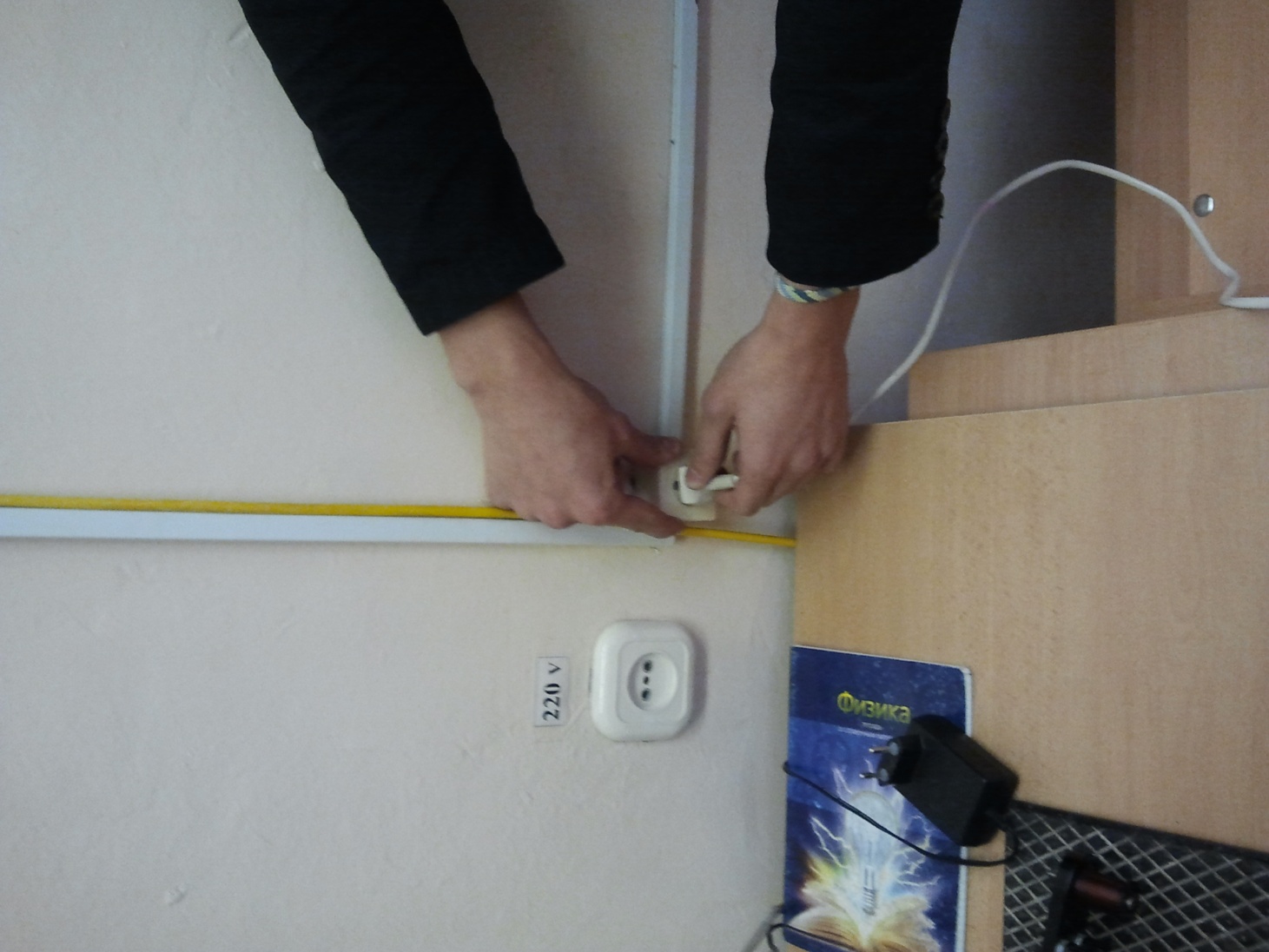 При выключении источника, ДЕРЖАТЬ и вилку и розетку!!!
V
V
V
V
V
А
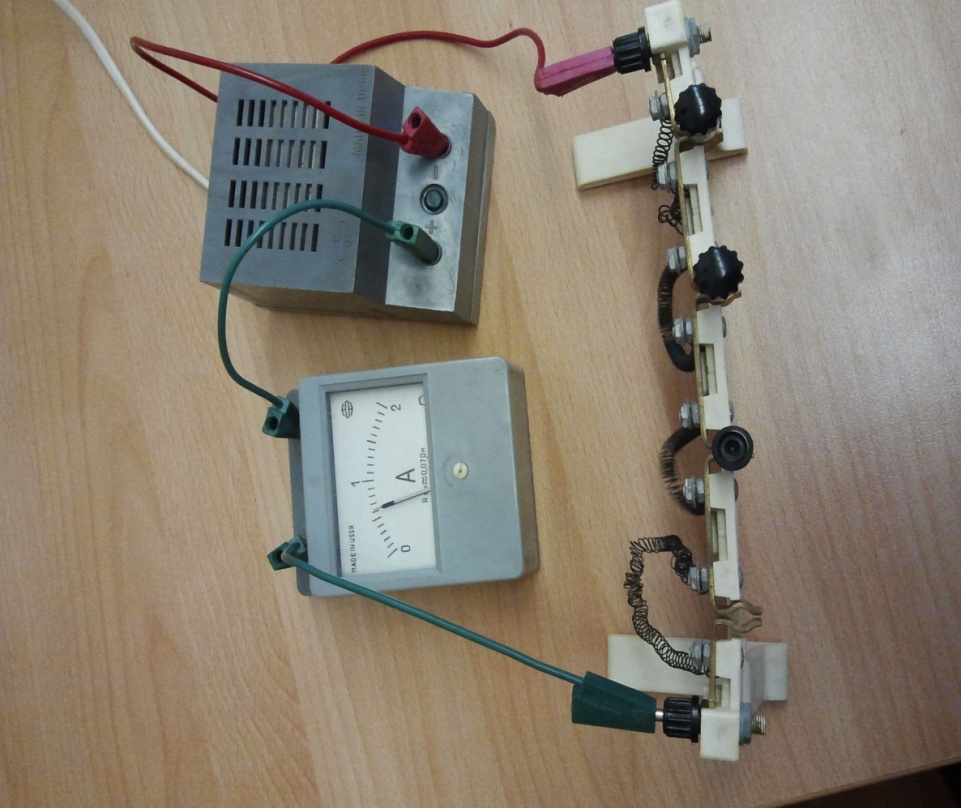 1
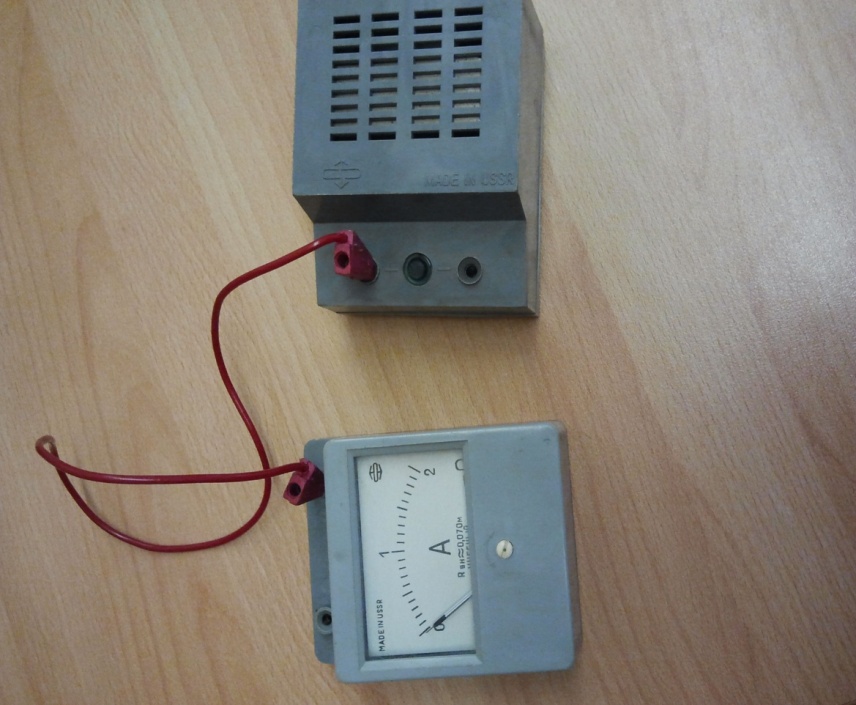 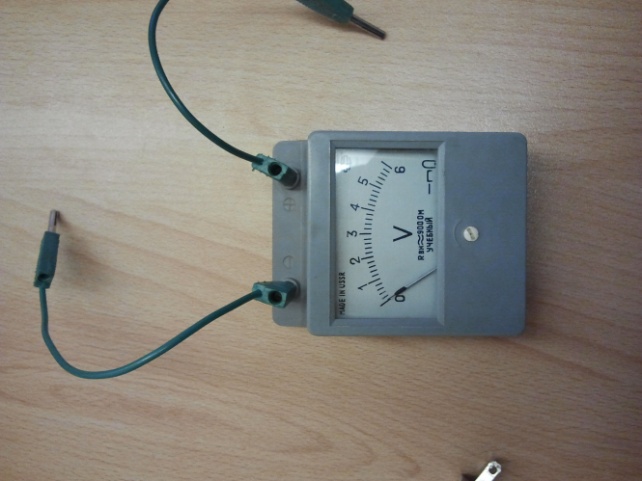 2
3
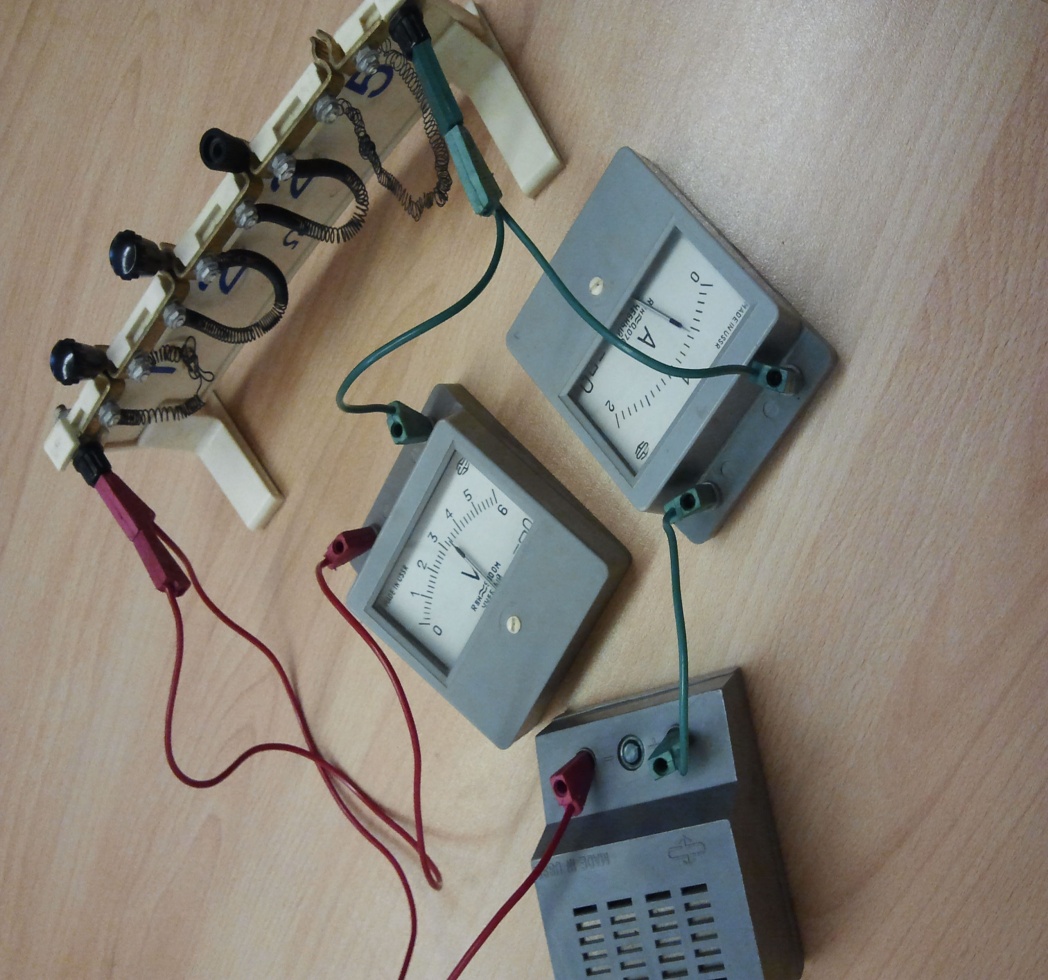 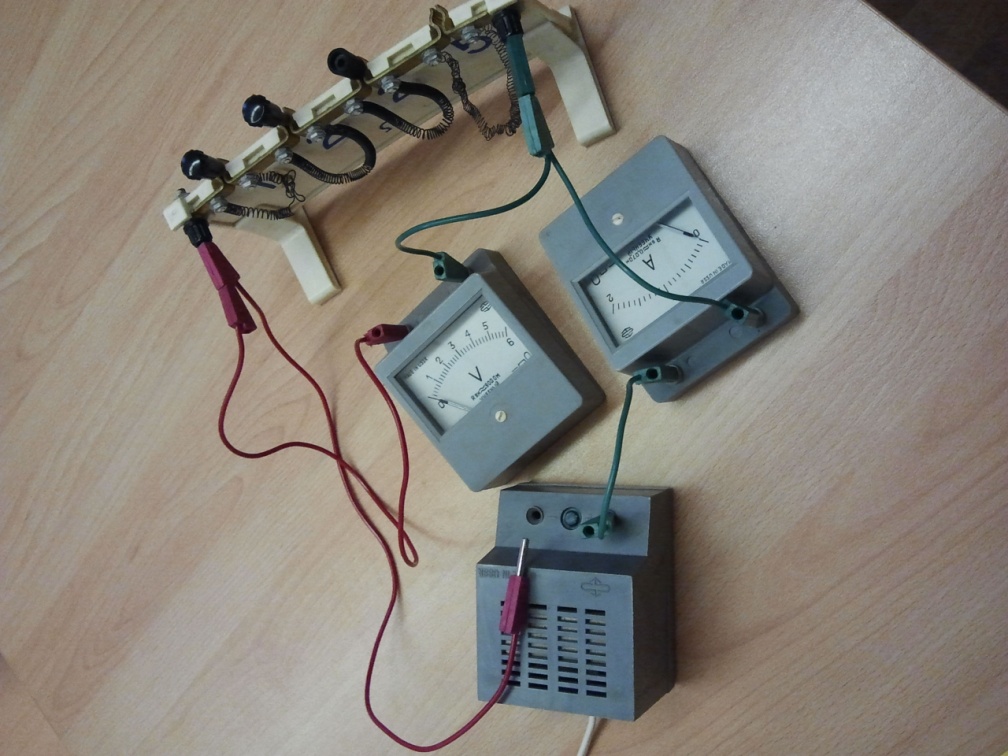 4
5
Идем с (+) источника - встречаем (+) приборов –
Идем с (–)  источника - встречаем  (–)  приборов
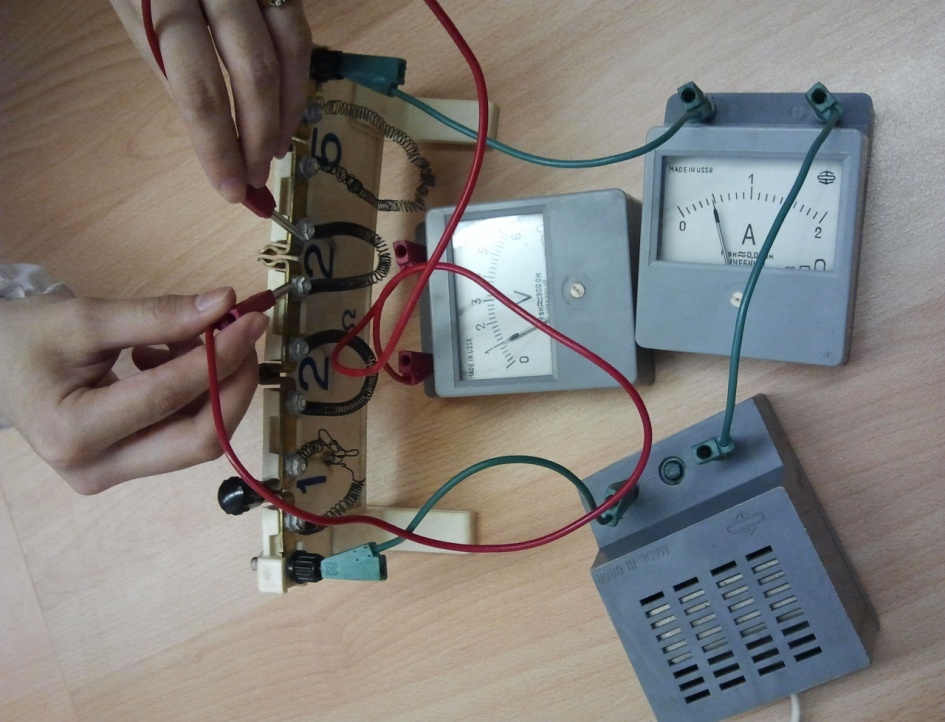 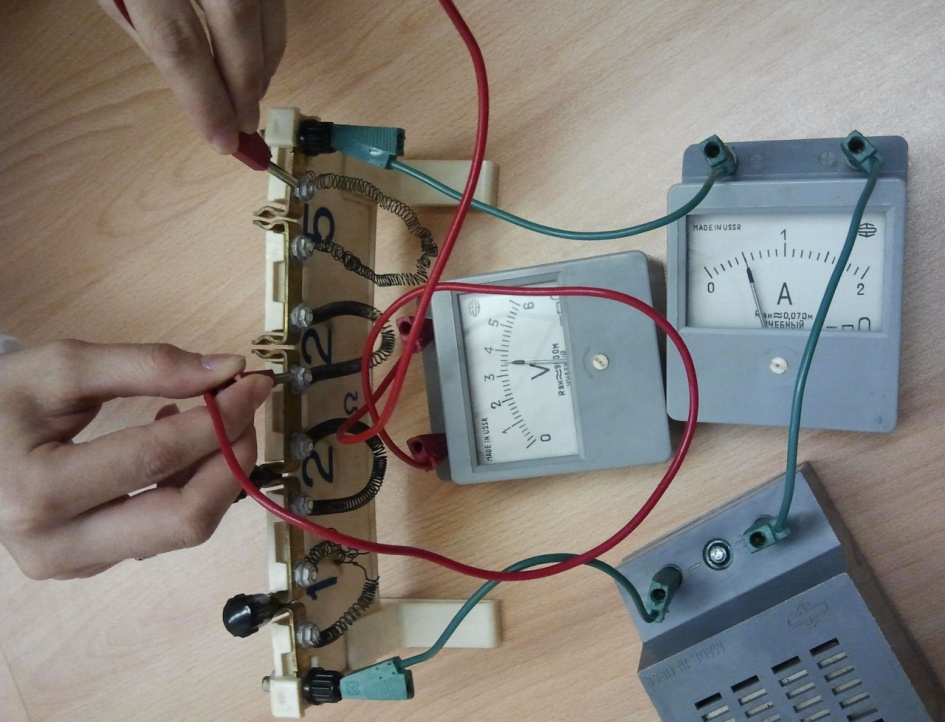 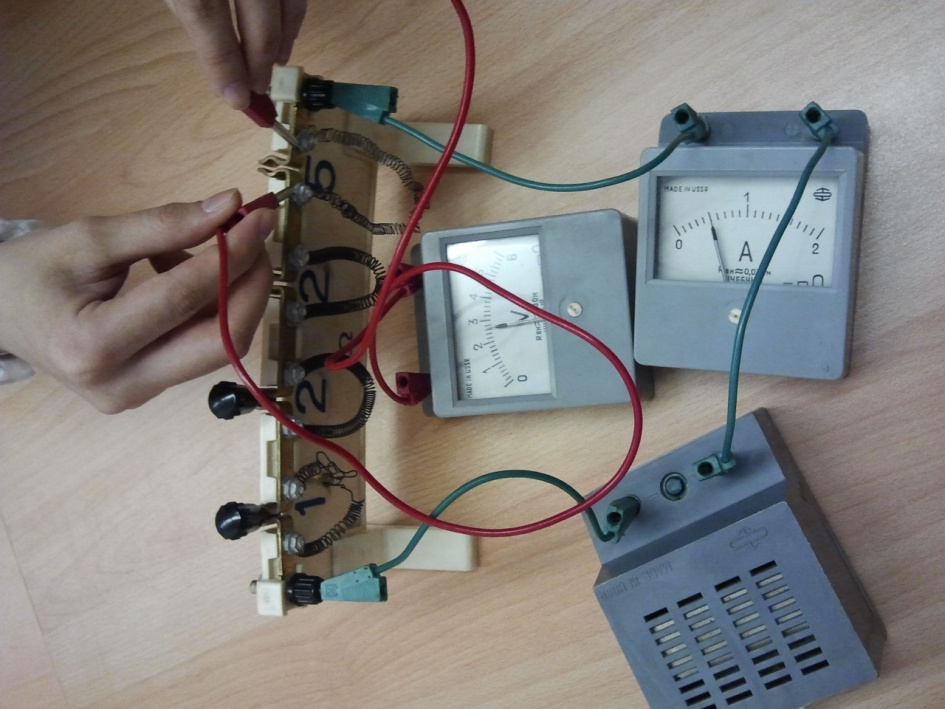 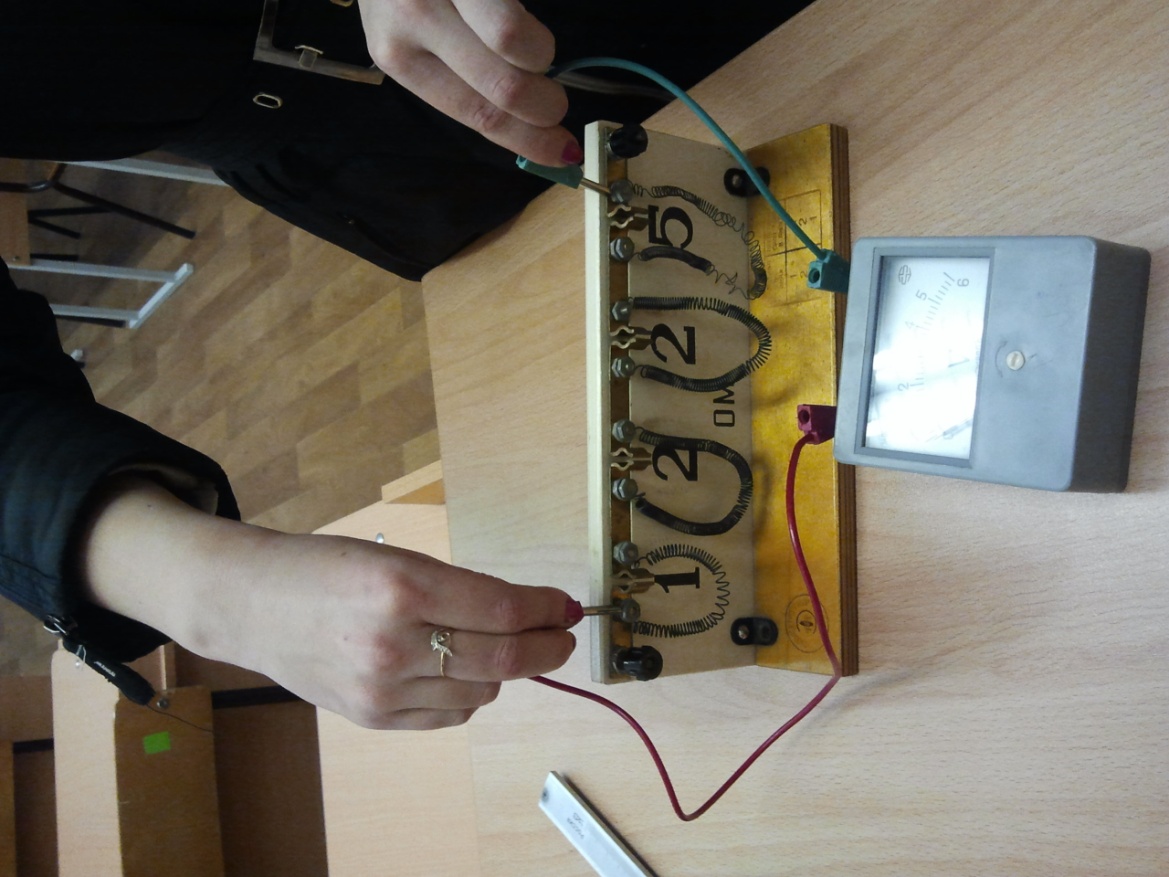 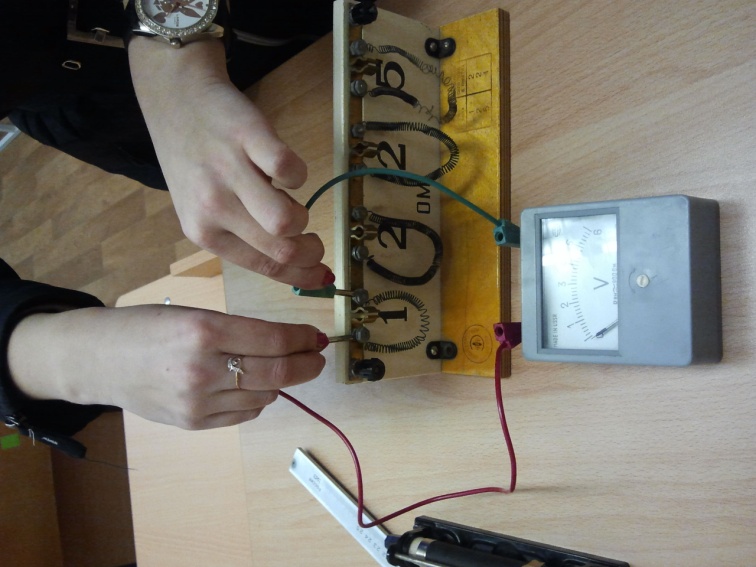 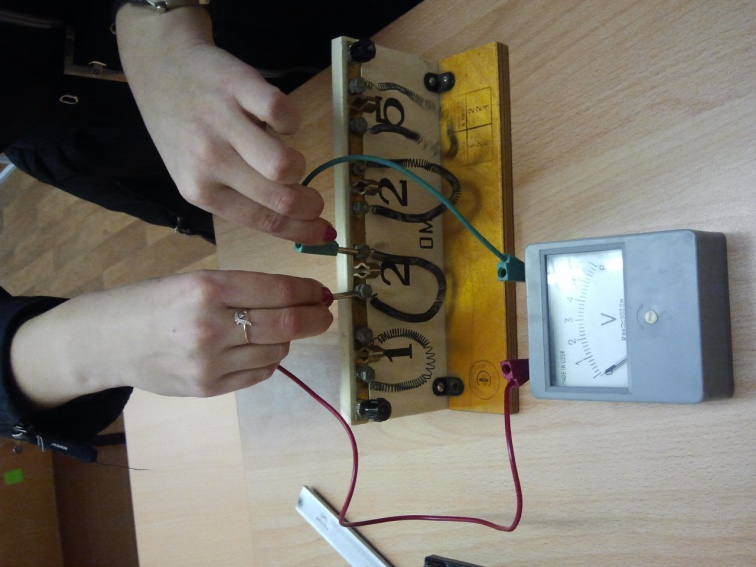 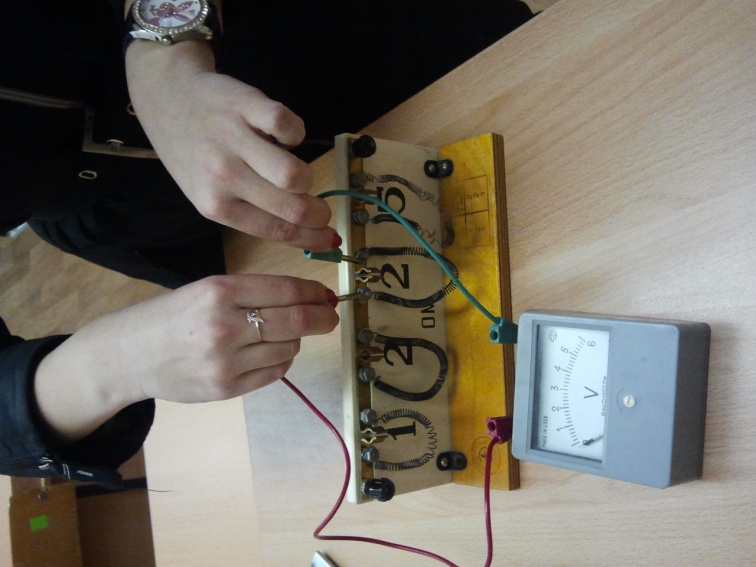 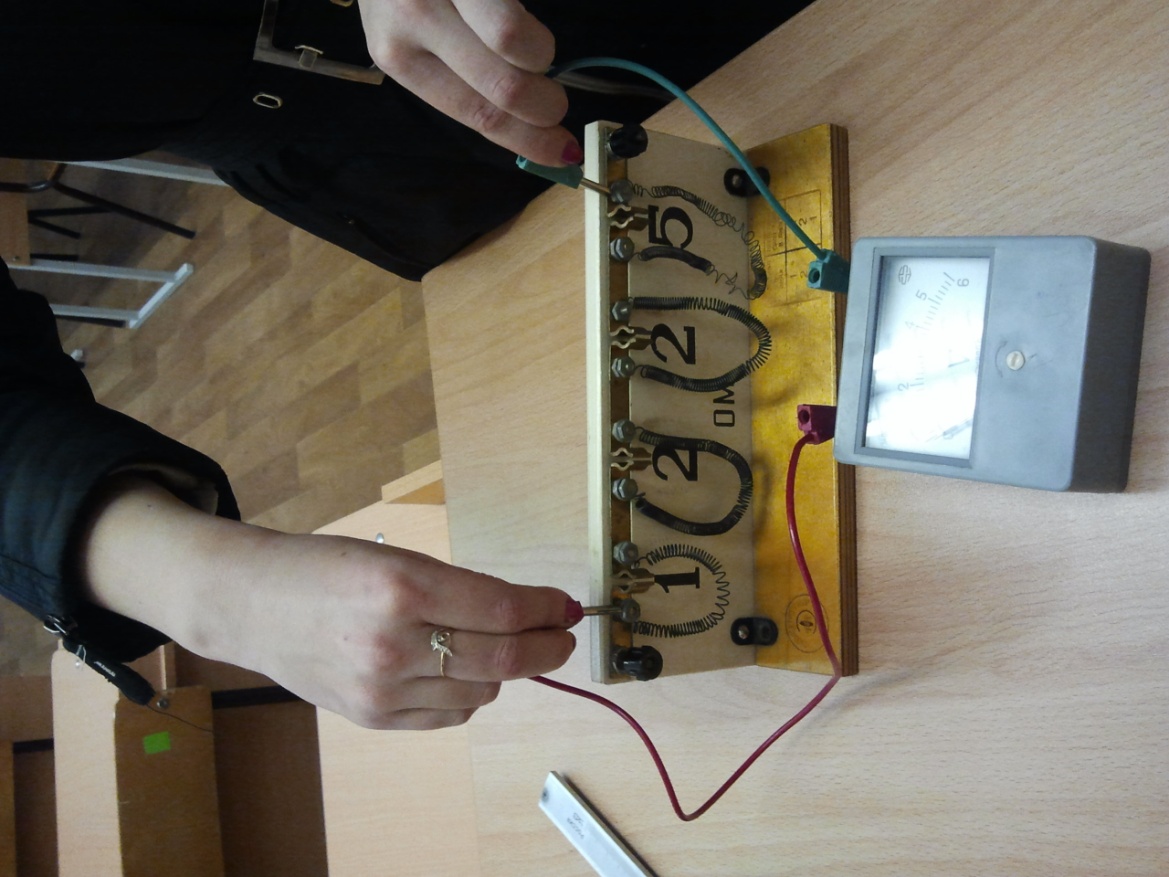 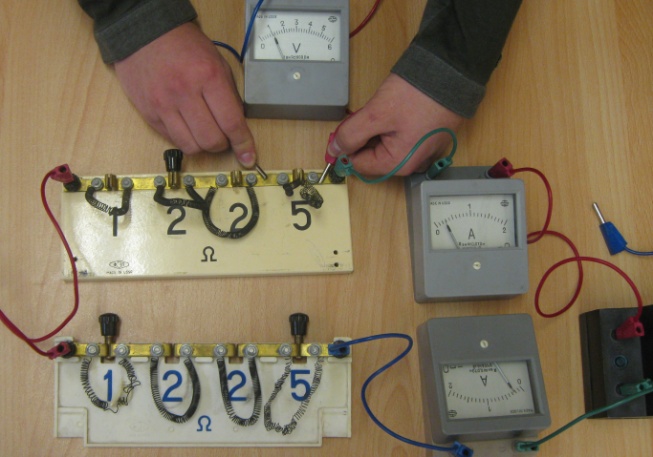 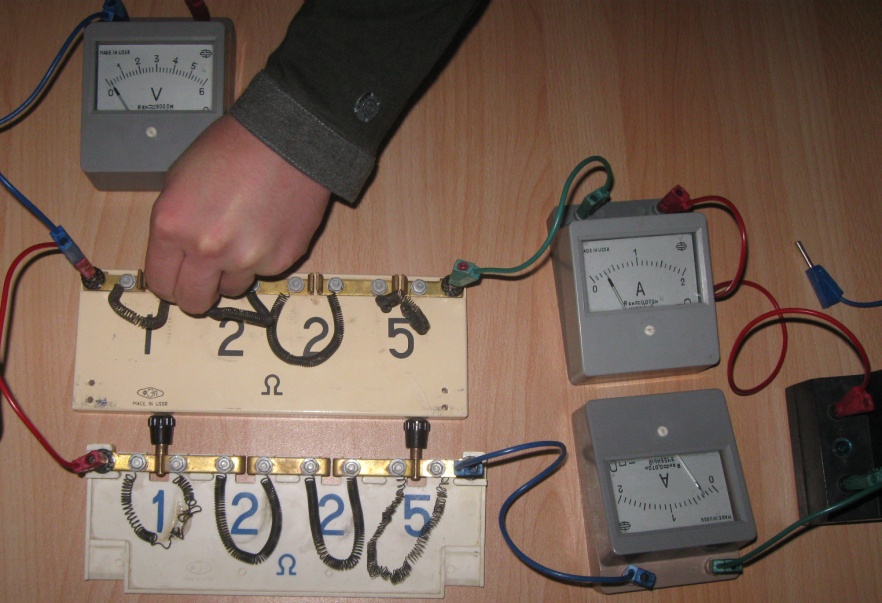 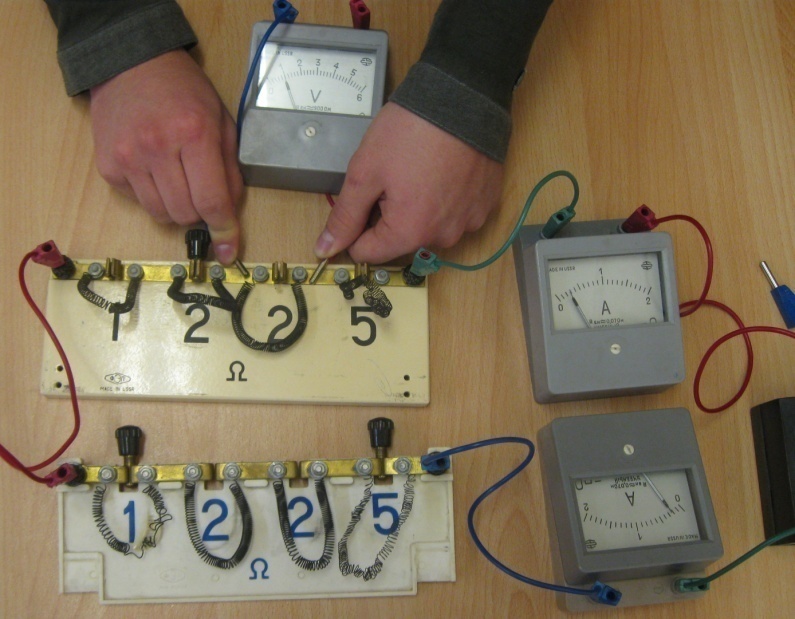 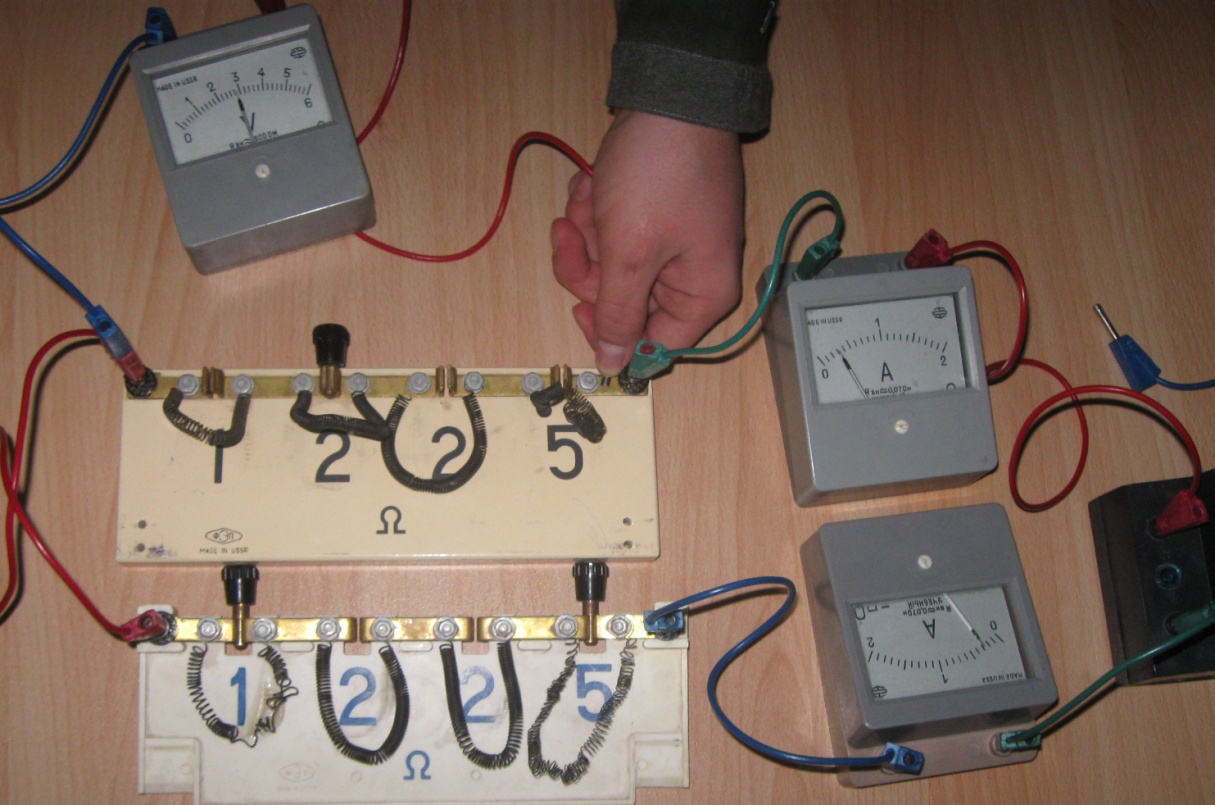 U=
Лабораторная работа №6
А
q
Изучение законов параллельного 
соединения проводников.
Оборудование:
3 амперметра, вольтметр, 2 магазина
 сопротивлений, источник тока,
соединительные провода.
ход работы:
q
1. Соберём цепь по схеме:
I =
U
I=
t
R
A=Nt
Параллельное  соединение…
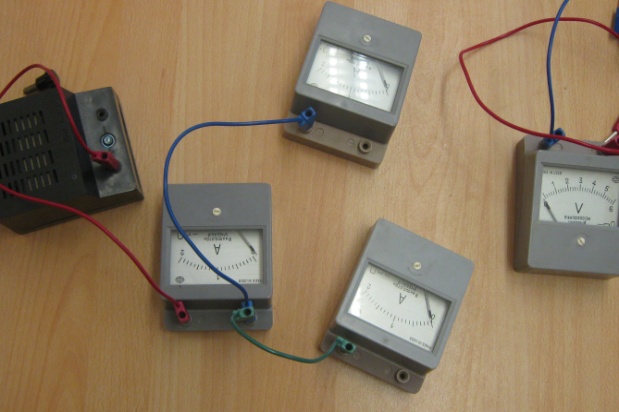 V
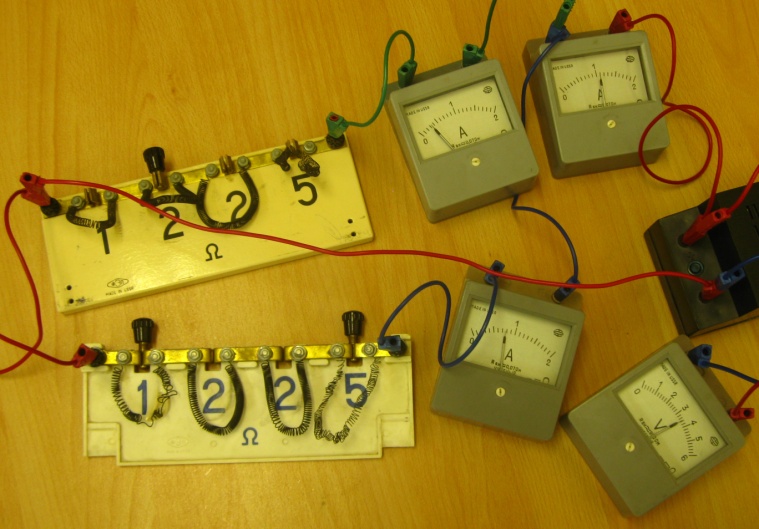 1,1А
0,3А
0,8А
А
А
А
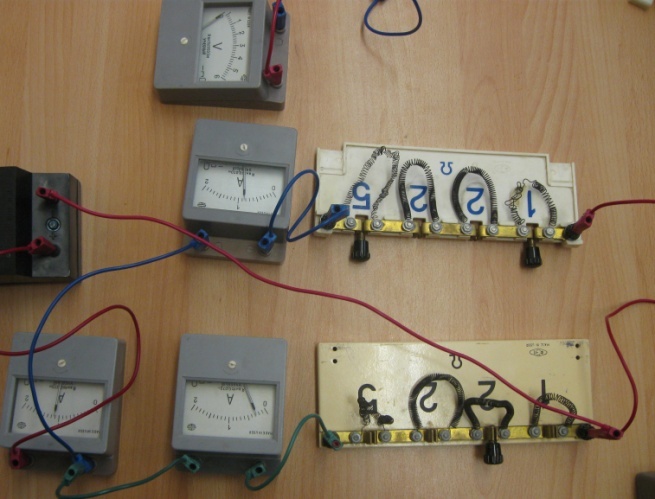 3,6В
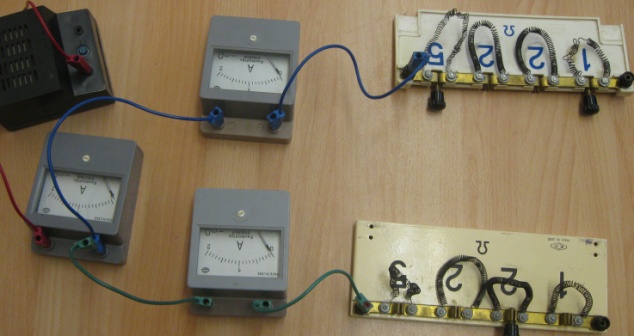 БНП Анимация №2
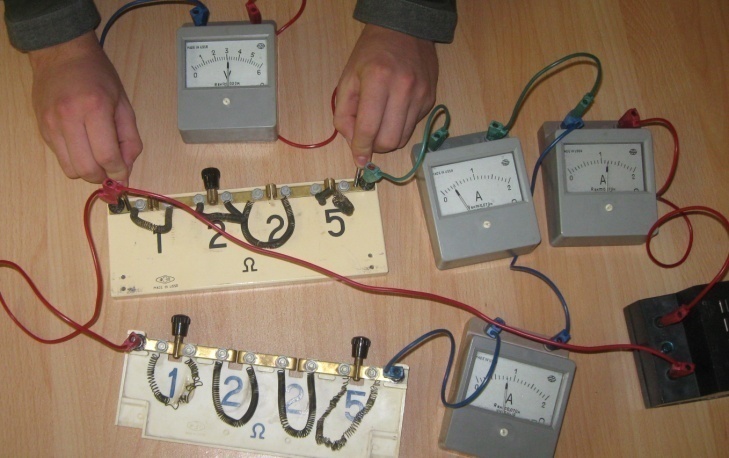 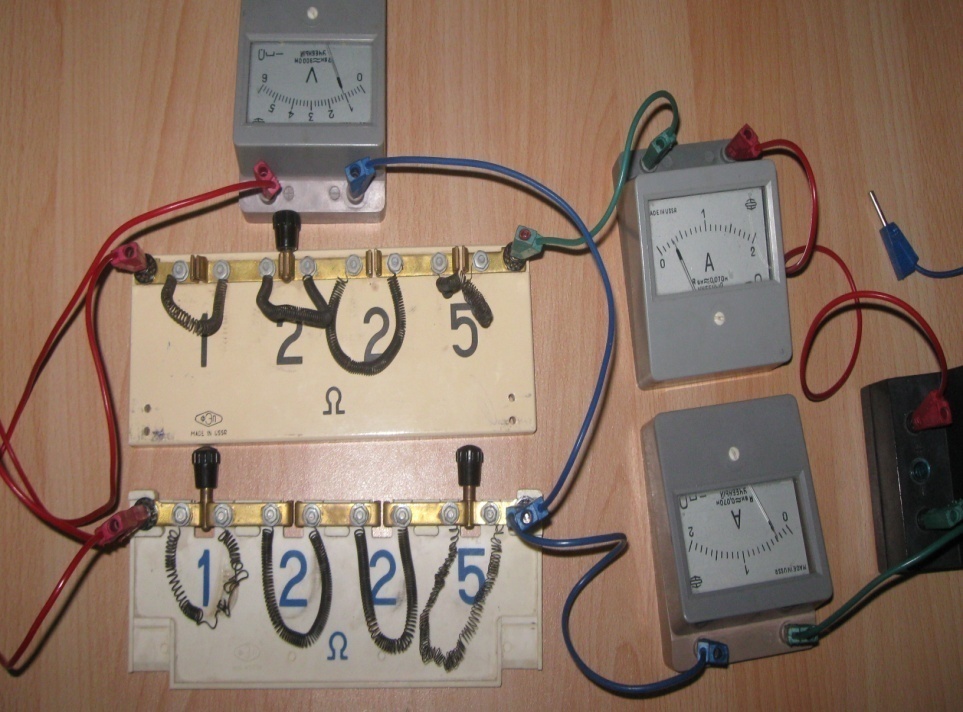 U=
Параллельное  соединение…
Ветвистое  соединение…
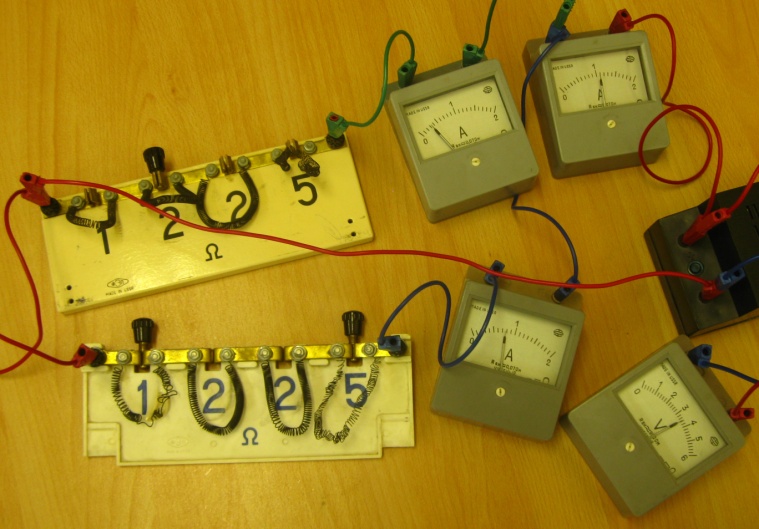 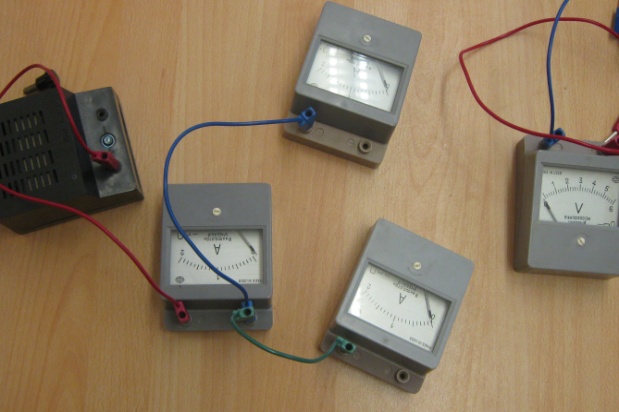 А
q
V
1,1А
0,3А
0,8А
А
А
А
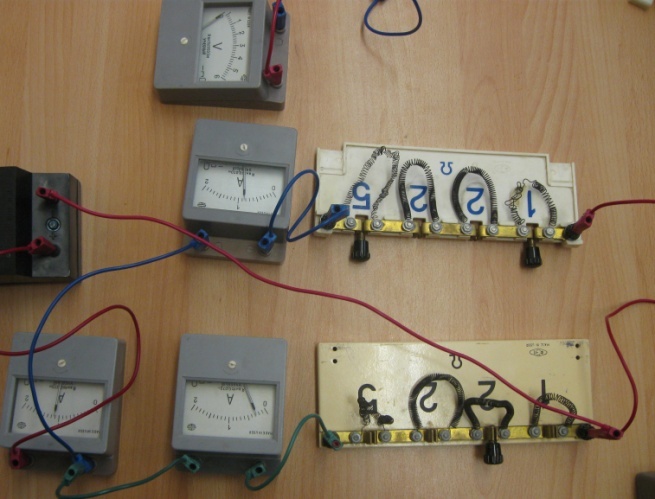 3,6В
q
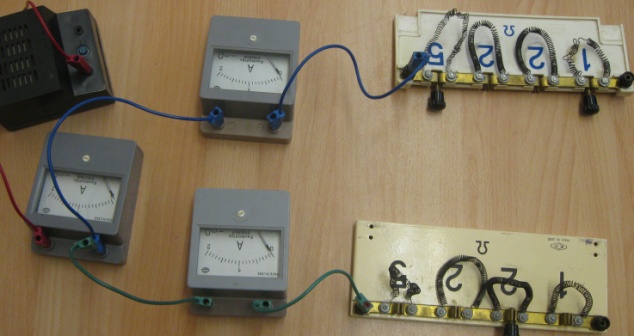 I =
U
I=
t
R
A=Nt
БНП Анимация №2
U=
А
q
V
U
I1
R2
0,083
12Ом
=
R=
4,5Ом
I
I2
R1
0,22
3,3Ом
0,3
А
А
А
U1=U2=U0
0,8А
0,8А
q
I =
U
3,6В
3,6В
I0=I1+I2
3,6В
U
U
U
3,6В
I=
t
=
+
Ro
R1
R2
R
A=Nt
0,3А
0,3А
1
1
1
1,1А
1,1А
Вывод: